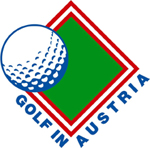 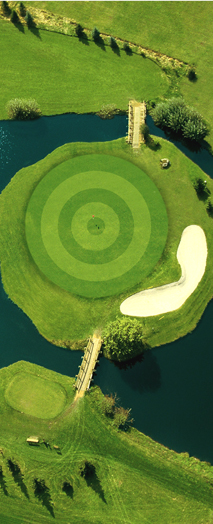 Abschlagzeit reservieren
Hotelier ist Golfspieler
Kursangebot
Ausrichten von Turnieren